Figure 6.  DCX and LIS1 in the intermediate zone. (A) LIS1 expression at 13 GW is prominent in virtually all ...
Cereb Cortex, Volume 12, Issue 12, December 2002, Pages 1225–1236, https://doi.org/10.1093/cercor/12.12.1225
The content of this slide may be subject to copyright: please see the slide notes for details.
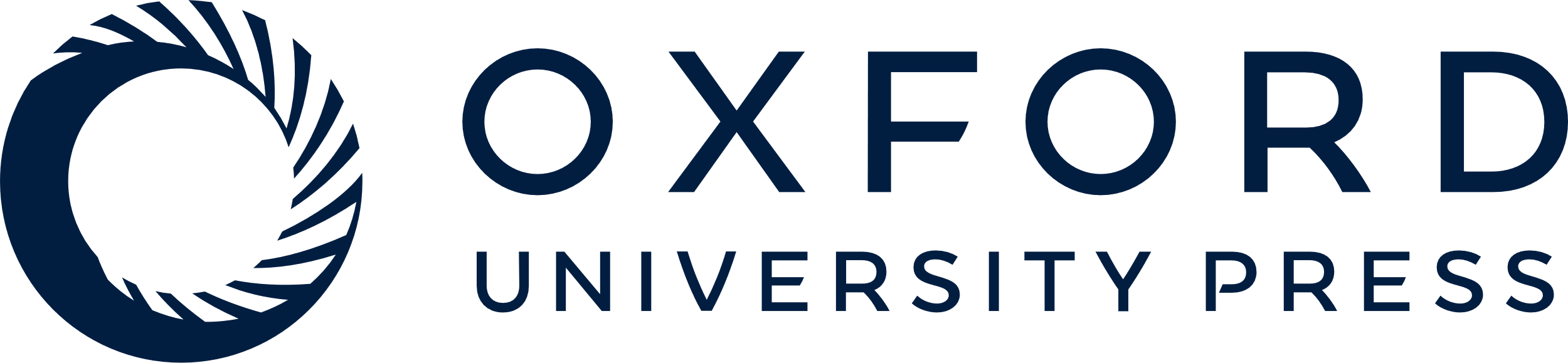 [Speaker Notes: Figure 6.  DCX and LIS1 in the intermediate zone. (A) LIS1 expression at 13 GW is prominent in virtually all compartments of the cortical wall. In the IZ, apparently all neurons in SVZ and IZ are LIS1-positive. (Inset in A) LIS1-ir cells in IZ are arranged in clusters and display a radial orientation of their somas (arrows). (B) In an adjacent section, highest expression of DCX is observed in the SVZ (arrowhead); non-radially oriented DCX-ir neurons are also visible in the IZ (arrows). (C) High power view of the IZ at 13 GW, showing clusters of radially oriented cells expressing LIS1 (arrow). (D) Adjacent section to (C) showing immunonegativity for DCX in the same location (arrow), whereas horizontally oriented fibers are DCX-positive (arrowhead). (E,F) Adjacent sections showing DCX (E) and CR (F) (a marker of non-pyramidal neurons) expressed in clusters of non-radially oriented SVZ cells (arrows), which are continuous with cell groups in the IZ. A striking difference between DCX and CR is in the fiber staining in lower IZ; DCX-ir horizontal fibers in lower IZ (E, arrowhead) are unstained with CR (F). (G) DCX-ir in horizontally oriented fibers in the IZ is high at 16 GW (arrow). (H) By 21 GW, fibers are more weakly stained and cells in upper IZ and subplate show more radial orientations (arrows). IZ, intermediate zone; SP, subplate; SVZ, subventricular zone; VZ, ventricular zone.


Unless provided in the caption above, the following copyright applies to the content of this slide: © Oxford University Press]